2025年卒学生対象
（低学年も参加可）
インターンシップ直前講座
～インターンシップを就活に
どう活かすか～
インターンシップ直前講座
～インターンシップを就活に
どう活かすか～
★昨年の本講座は満足度95%★
なんとなくのままインターンシップに参加しようとしていませんか？
「せっかくなら就活本番を見据えてインターンシップに参加したい！」
「漠然とした不安を抱えている・・・」 そんな学生必見。直接話がきける貴重な機会です！
7月20日(木)
18:30～20:00
■会場・予約方法
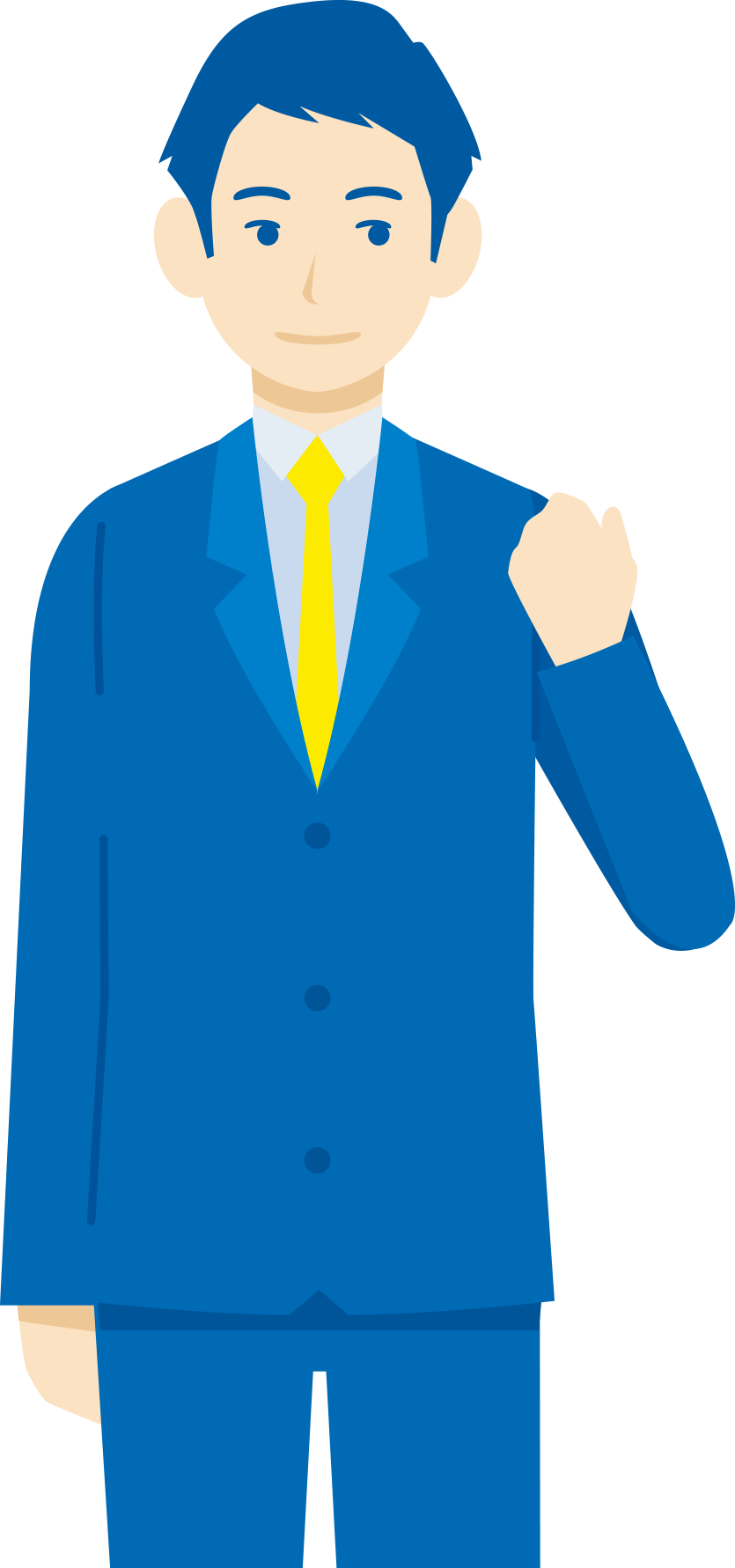 ■開催日時
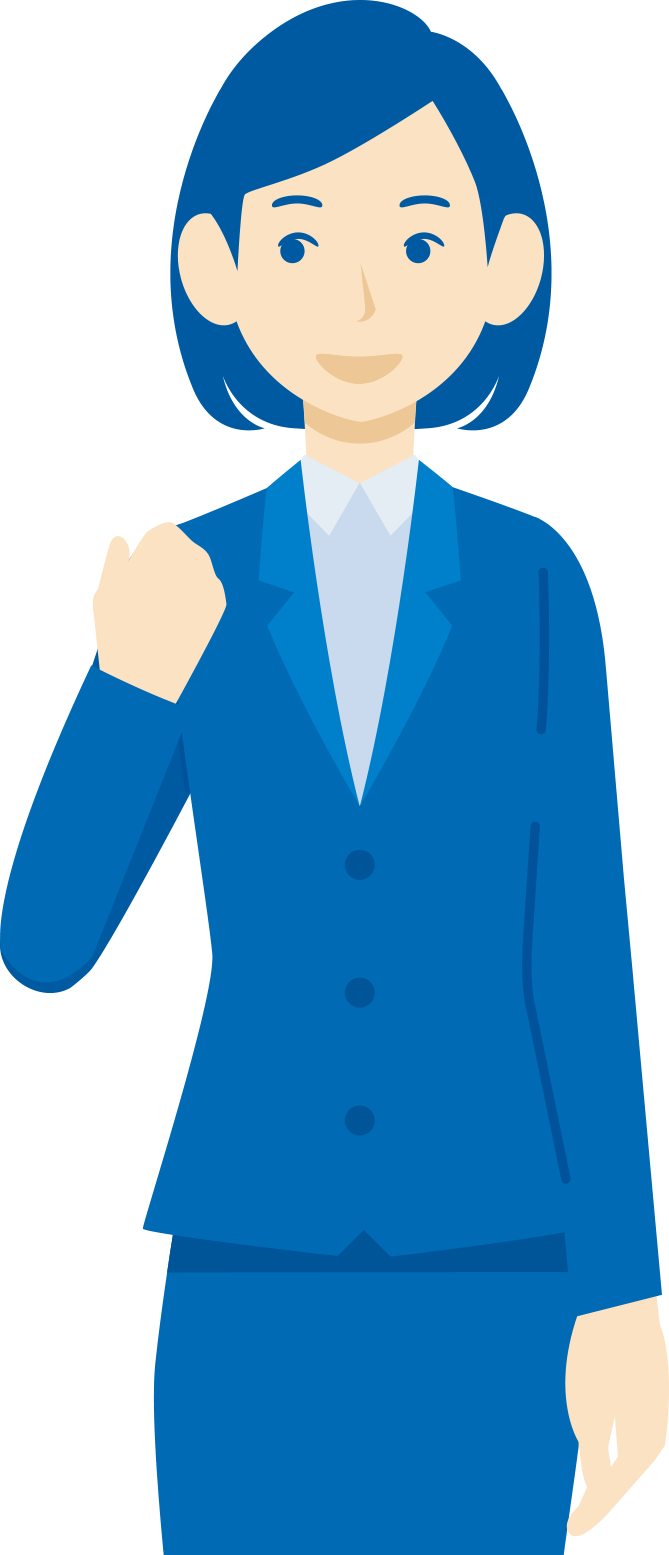 10月16日(月)@C302教室
10月27日(金)@C311教室
10月30日(月)@C302教室
11月17日(金)@C311教室
11月20日(月)@C302教室
11月24日(月)@C311教室
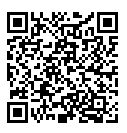 クラーク会館1階講堂
※キャリアセンターの隣です
就職支援システムよりご予約ください。
内容
QR
コード
参加
申込は
こちら→
【本講座限定特典】
 2年間使える
就活手帳
プレゼント！
1.【事前申込】
　コースパワー上にある本ガイダンス案内ページの
　アンケート欄から、お申込みください。　
　※5/13(木)AM〆切※


2.【視聴準備】
　コースパワー上の視聴手順に沿って、リクナビ2023アプリから入室ください。
✓インターンシップで企業は学生の何を評価して、その後どう繋がっていく？
✓プログラム日数や内容によってのプラス行動／マイナス行動って？
✓ライバルになるような学生の就活活動量ってどれくらいなの？
✓質疑応答タイム（Googleフォームを使い匿名での質問受付も可）
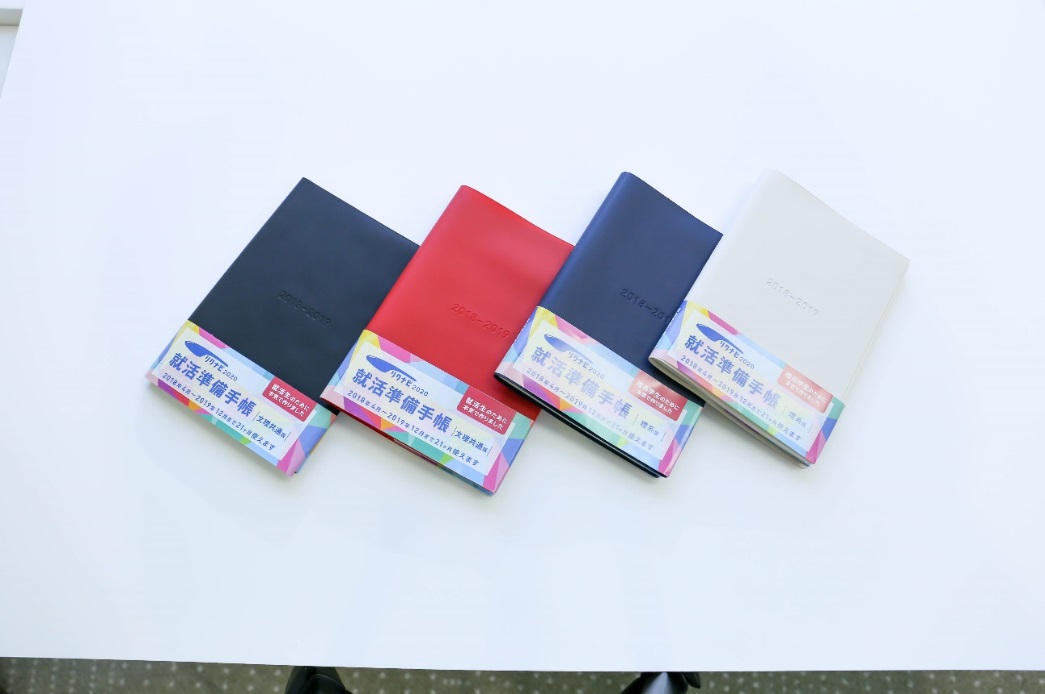 ■当日必要なもの
リクナビ2020のID･パスワード
※大学で”北見工業大学キャリア支援サイト登録カード”を提出した後、リクナビに1度もログインしていない方は”本登録“が完了していません！リクナビから届いている2通のメールを確認し、右のQRコードより本会員登録完了をしてください
■特別講師
リクルート『就職ジャーナル』編集長　中田充則
※参加者全員にプレゼント！すでにお持ちの方は特製ボールペンを差し上げます。
主催･問合せ先：北海道大学キャリアセンター